關於壹端互動科技
Jason Hsieh
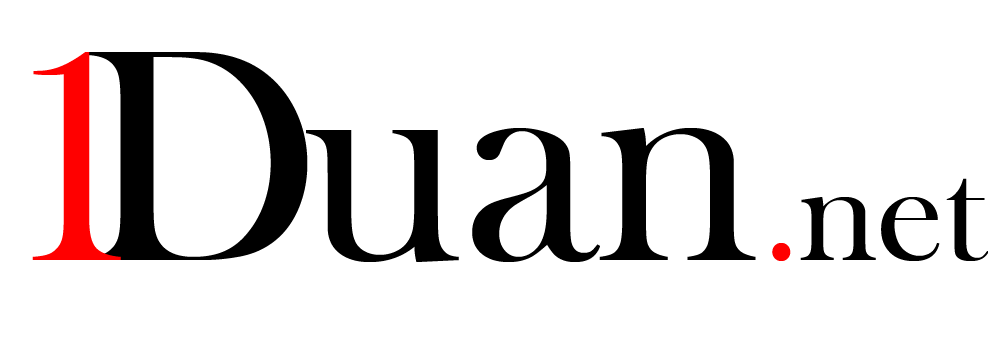 壹端互動科技2017發展紀要
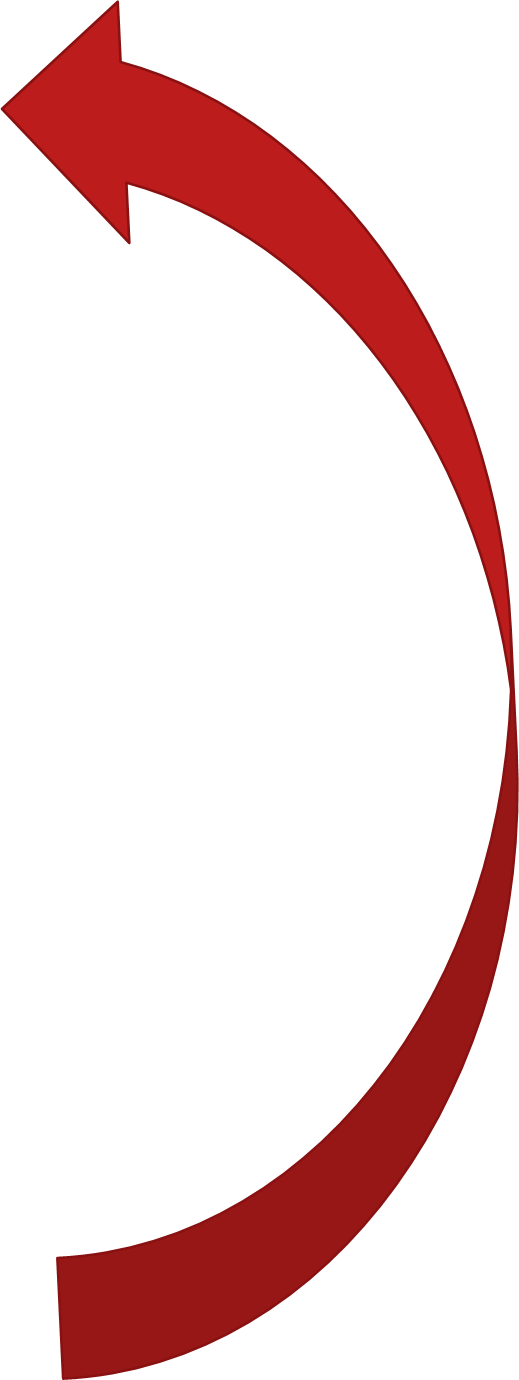 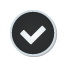 2017.8   正式更名為壹端互動科技有限公司
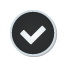 2017.7   進駐輔大育成中心
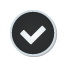 2017.6   完成核心產品【1pagedo】一頁式商城開發
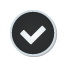 2017.3   完成2017國際禮品展人氣投票活動設計
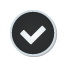 2017.1   完成輔大民生學院官網設計
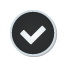 2016.12 壹端互動官網成立
壹端優勢
團隊主要成員
技術經理：林紀瑨 Agi
執掌：系統開發、平台與資訊管理、技術支援
經歷
Google 代理商：愛點科技 網路技術經理 
看見台灣360 www.viewtaiwan.com主規劃師
Pado創意設計工作室 創辦人
專長
18年的網站設計經驗，承接過上百個專案製作
Google亞太地區API應用設計獎
UI、UX設計專業，多領域的全端(前端+後端)工程師
Google Map、Gogggle Street View、Youtube、Facebook、Twitter...服務串接技術
VR環景技術專業(Krpano + Google)
專案經理：謝仁修 Jason
執掌：專案開發/管理、營運管理
經歷
亞太線上 副總經理特助
遠傳電信 專案經理
遊戲橘子集團總部 專案經理
柏克/星秀互動 營運總監兼董事長特助
壹端互動科技 創辦人
專長
大型專案規劃/開發/執行
文件管理/知識管理/企業持續營運管理/
大型網站/系統統籌規劃及管理
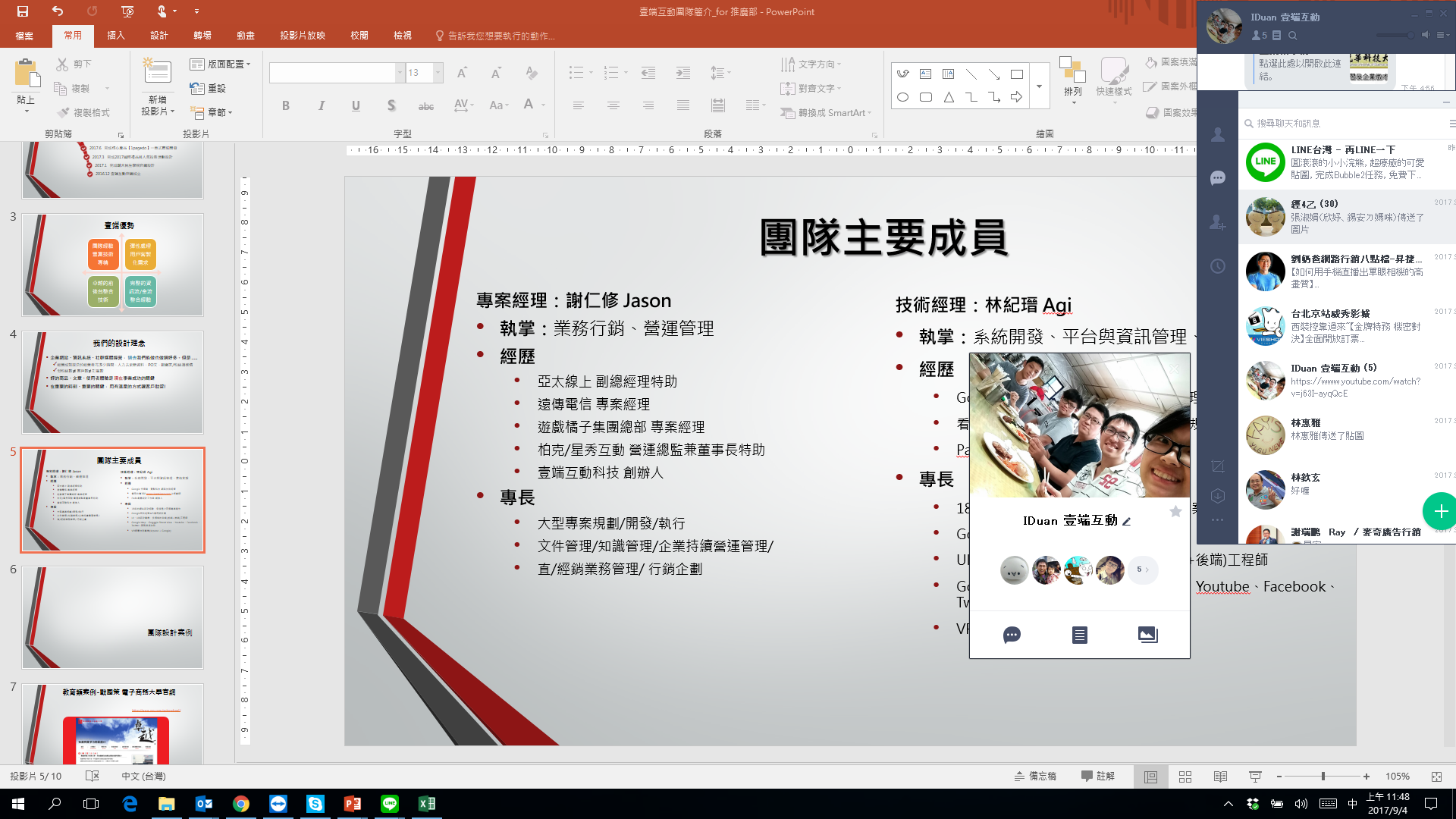 網站設計案例
RWD網頁設計案例-華國189海釣(進行中)
http://www.hg189go.com/
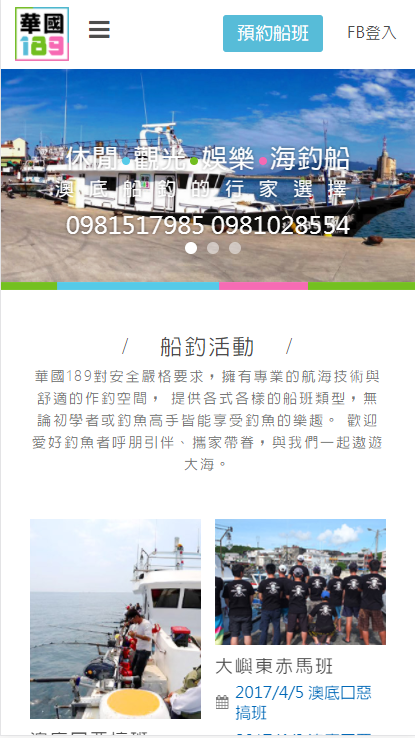 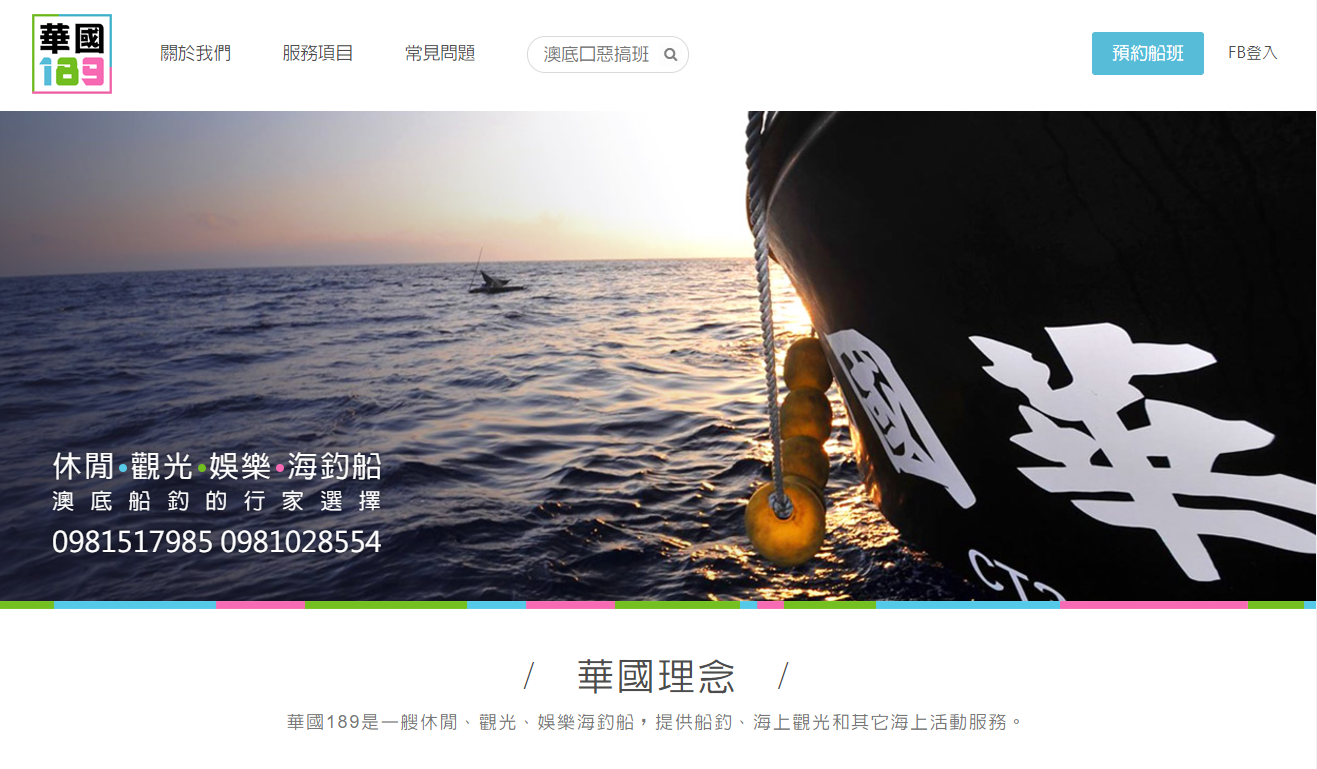 網頁設計案例-輔仁大學民生學院
http://www.he.fju.edu.tw
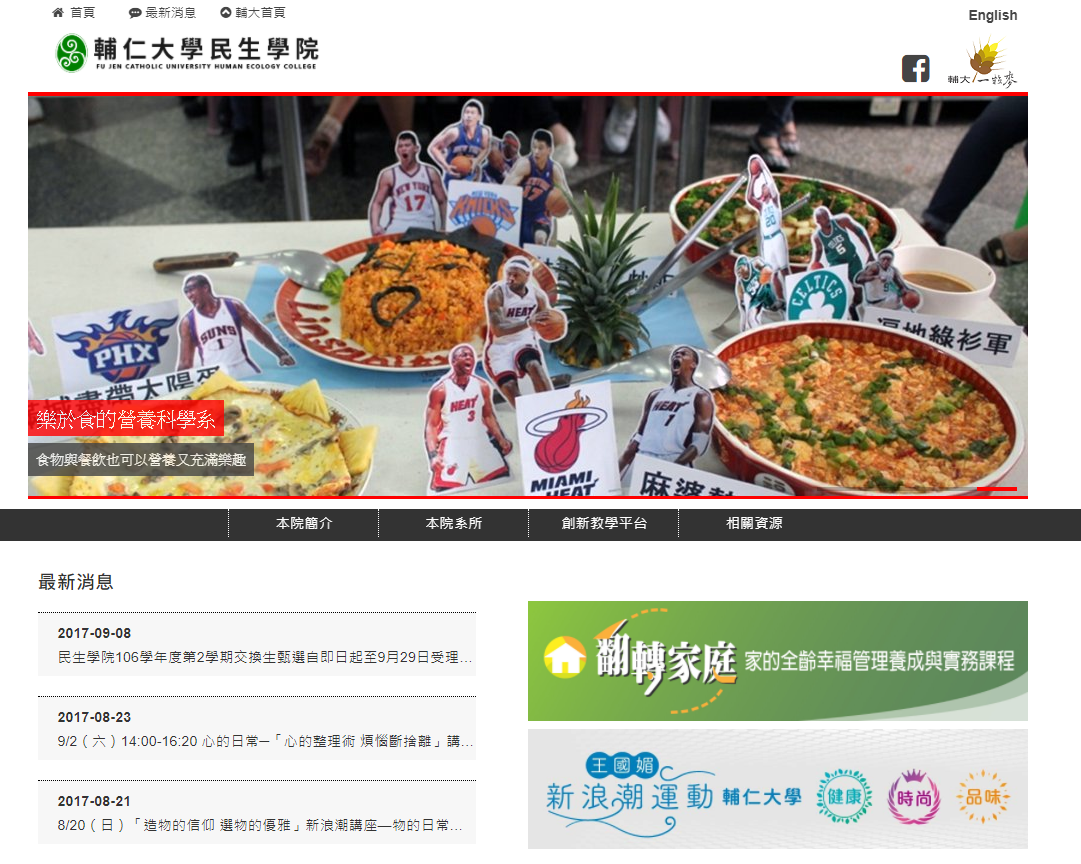 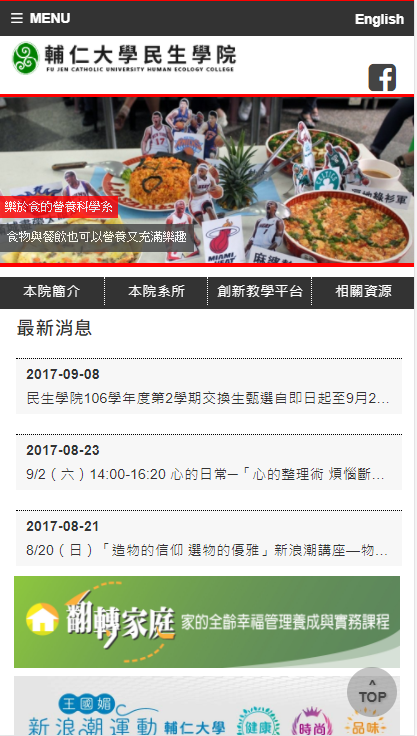 RWD網頁設計案例-2017台北國際禮品展票選
http://www.2017giftionery-voting.com
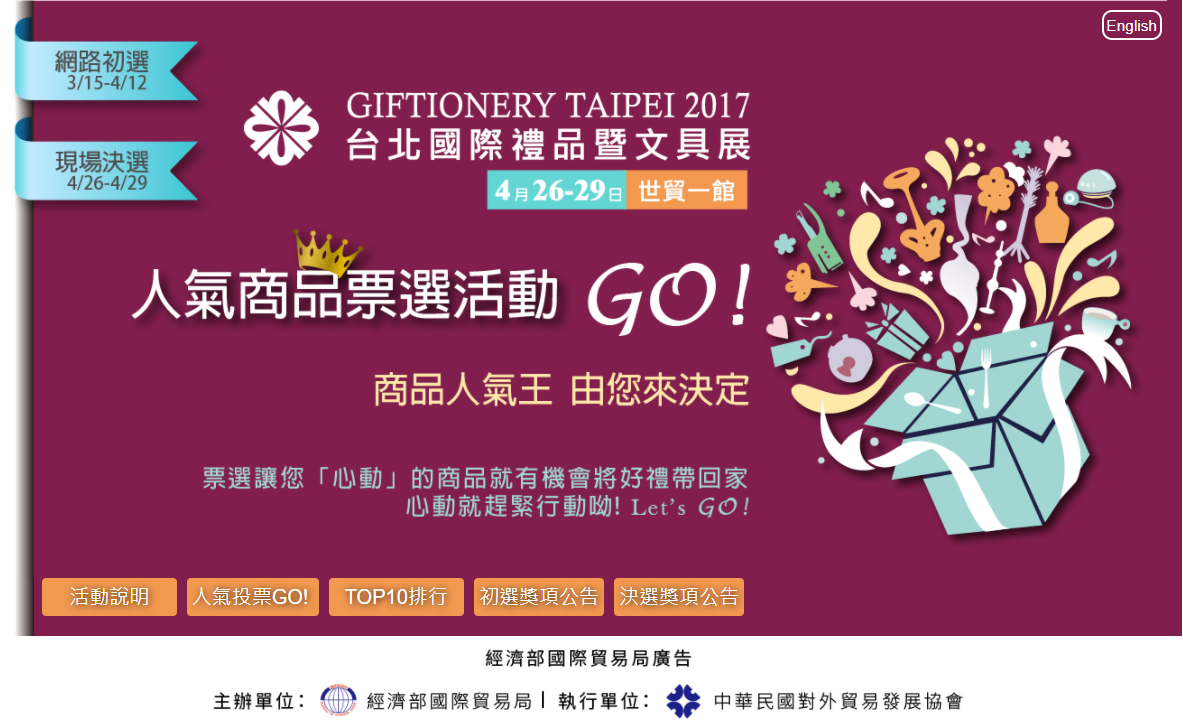 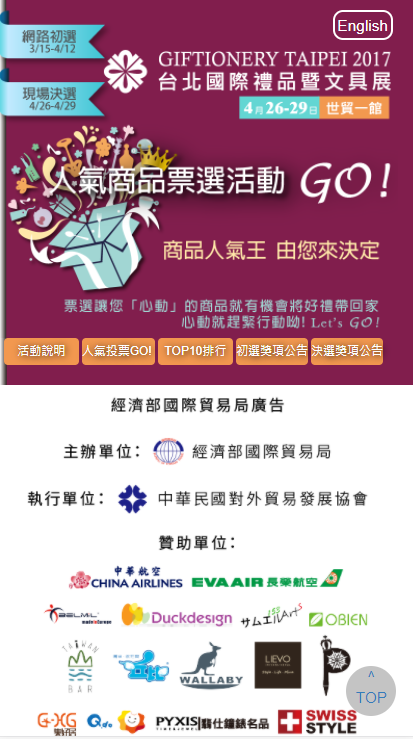 RWD網頁設計案例-曜躍科技
http://www.skyvr.com.tw
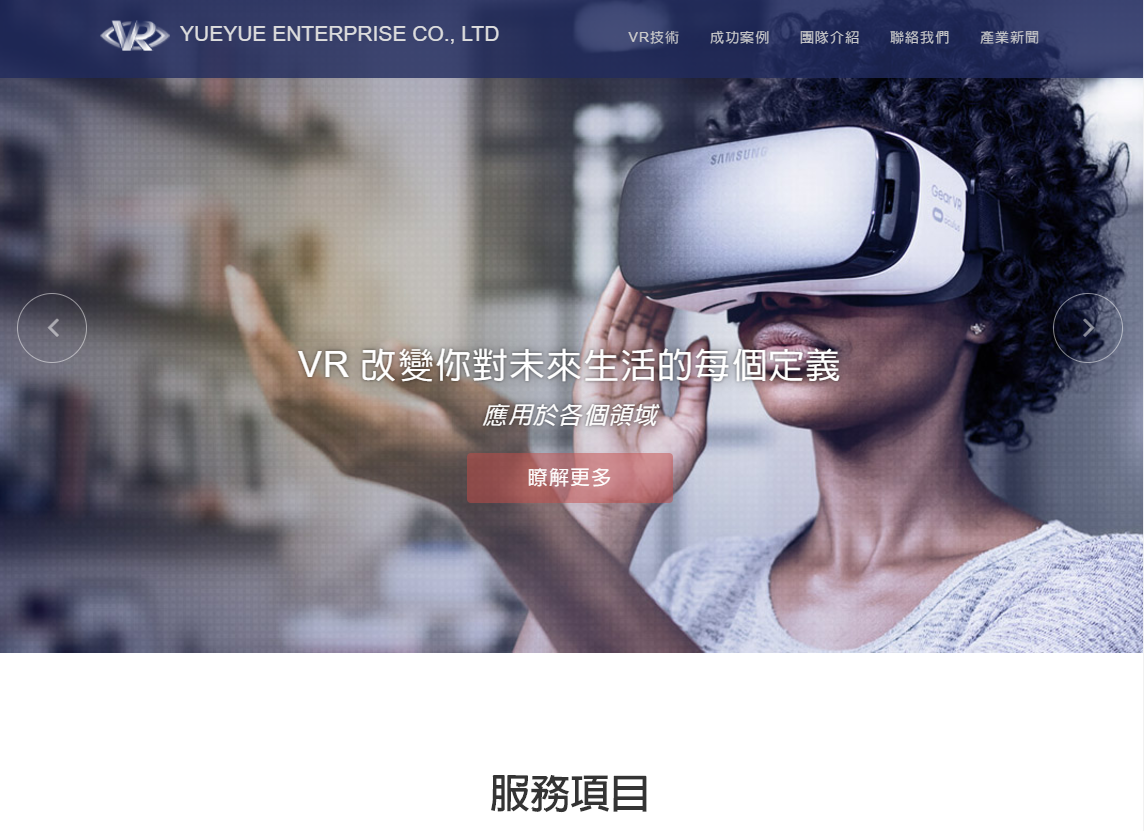 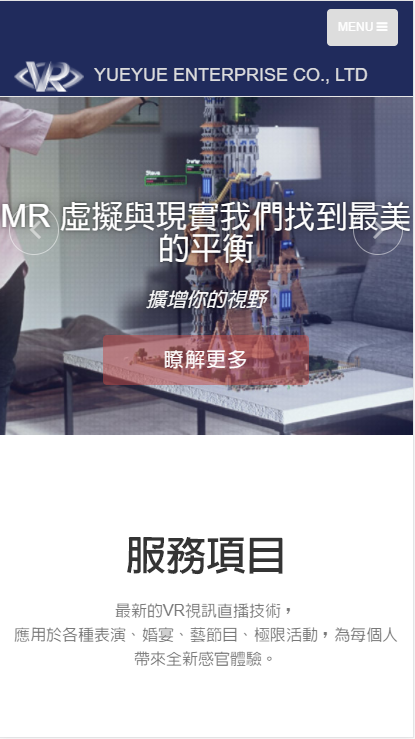 網頁設計案例-看見台灣360
http://www.viewtaiwan.com/
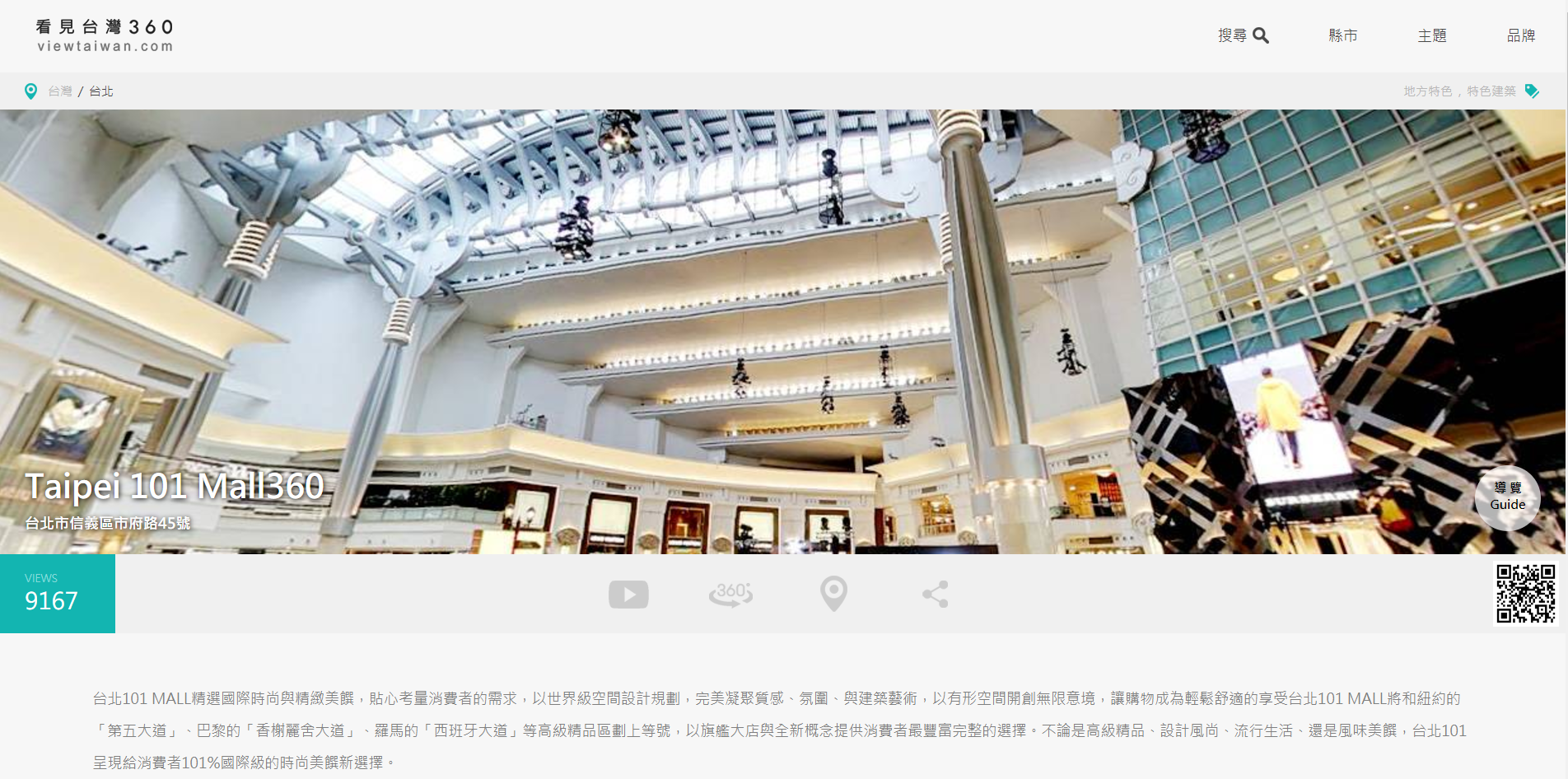 教育類案例-施振榮：王道薪傳班 課程官網
《 Wangdao Management Program 》
http://www.wangdaomp.org
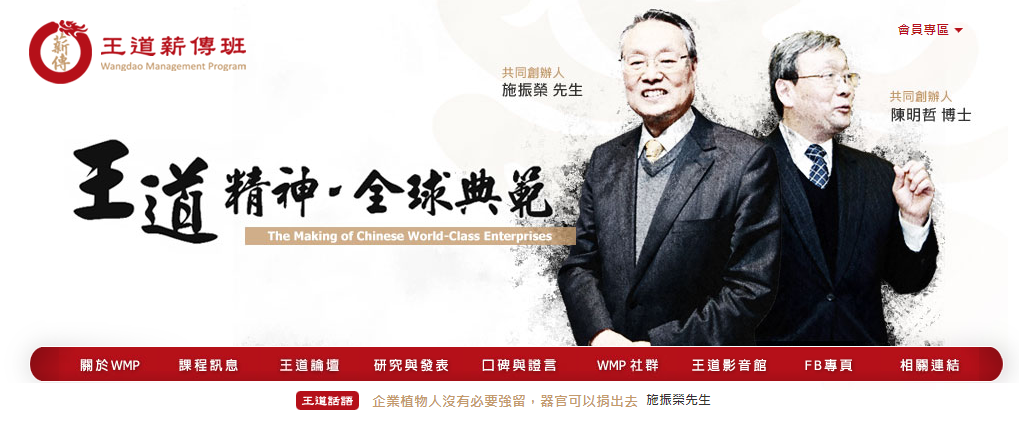 教育類案例-戰國策 電子商務大學官網
https://www.nss.com.tw/ecschool/
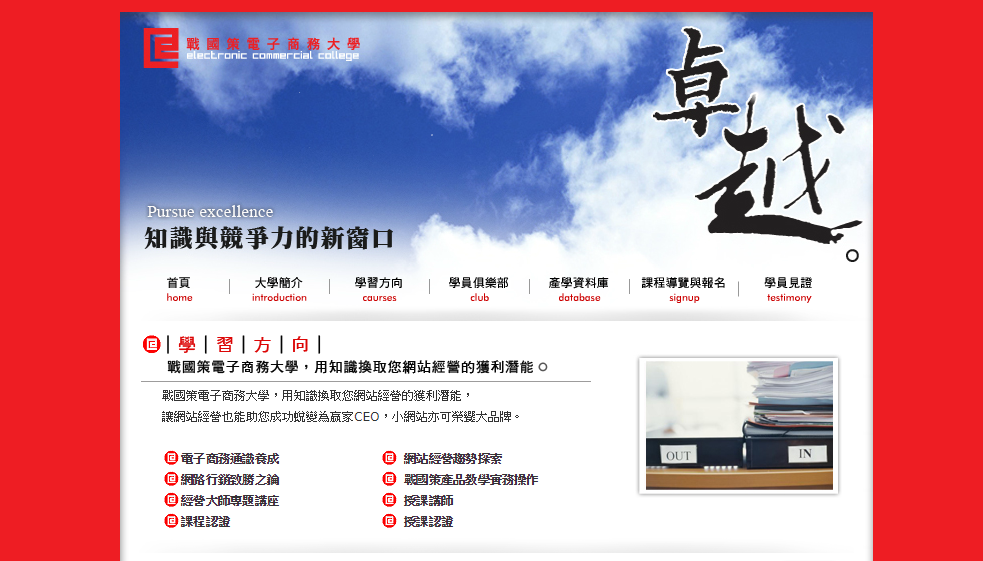 設計案例-資訊系統整合
重要專案一覽

智慧型自動販賣機互動娛樂平台設計
Windoor巨詣實業業務即時報價系統
智慧型裝置互動娛樂系統 
跨境電商管理系統 
社群活動報名管理系統 
OnepageDo立登隨用即時整合平台 
VR實境解謎平台
網站案例-其他
成功案例一覽

看見台灣360 
HOPEGOLF 
鄉民讚報《超人氣娛樂》 
陸委會臉書官方活動 
行政院臉書官方活動 
戰國策電子商務大學
2017國際禮品展人氣投票活動
輔仁大學民生學院
施振榮：王道薪傳班《 Wangdao Management Program 》 課程官網
台北市立交響樂團 
國立教育廣播電台 
台東縣全球資訊網 
全國中等學校運動會 
腳踏車環台賽萬人我挺你 
台灣水果彩繪飛機
新科技應用-導電油墨
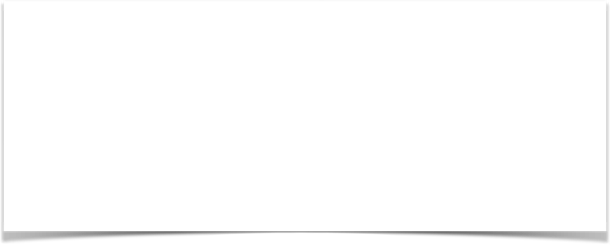 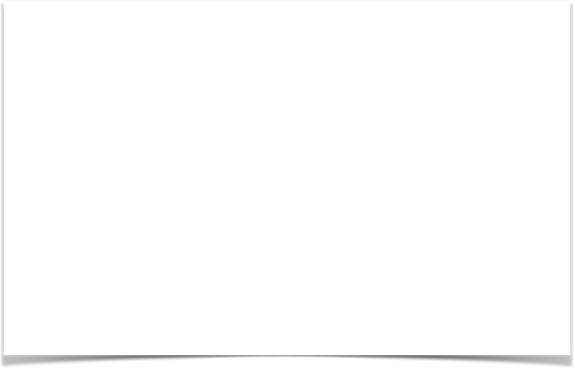 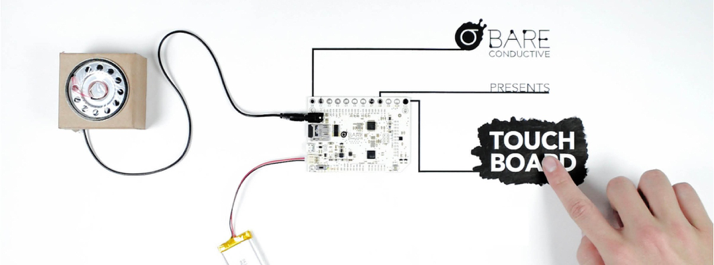 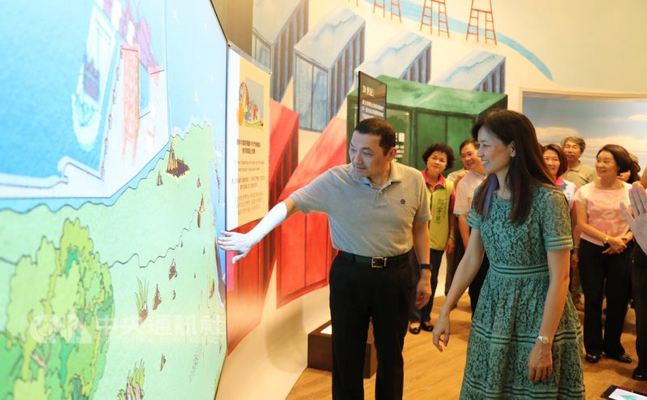 導電油墨應用
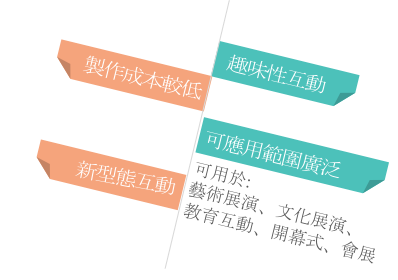 觸控互動裝置技術比較
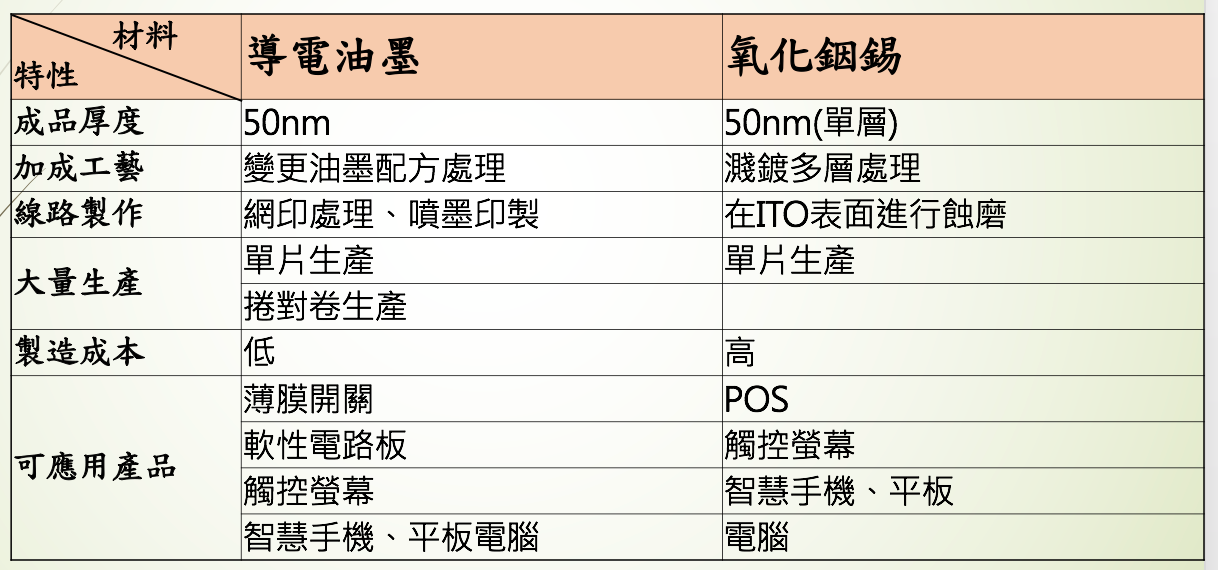 應用範圍與執行實績
會展開幕式
會展攤位展示牆
博物館互動藝術品
室內廣告牆面互動設計
青少年營隊-藝術互動教育
文創商品開發
十三行博物館 常設展覽
2017台南醫學年會 開幕典禮
奇美醫院大廳展示掛畫- 互動影片牆
2017 Maker  Faire Taipei 開幕式
互動機制「模組化」
快速編輯器
多種展示牆材質設計ＳＯＰ
降噪方式模組
文創設計教學教案
應用範例-1
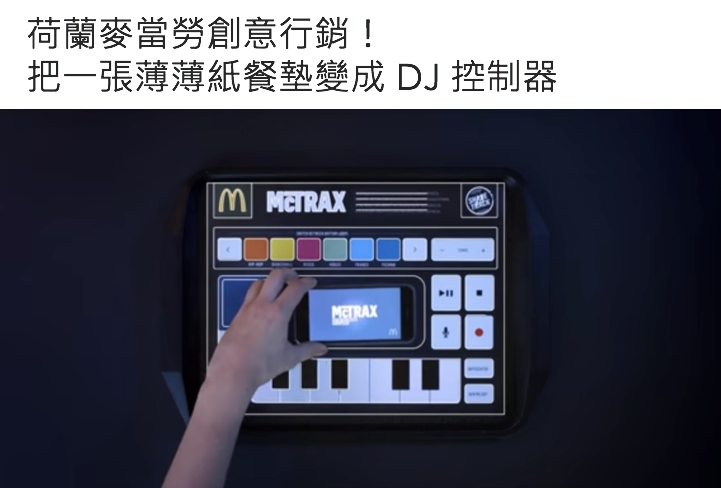 應用範例-2
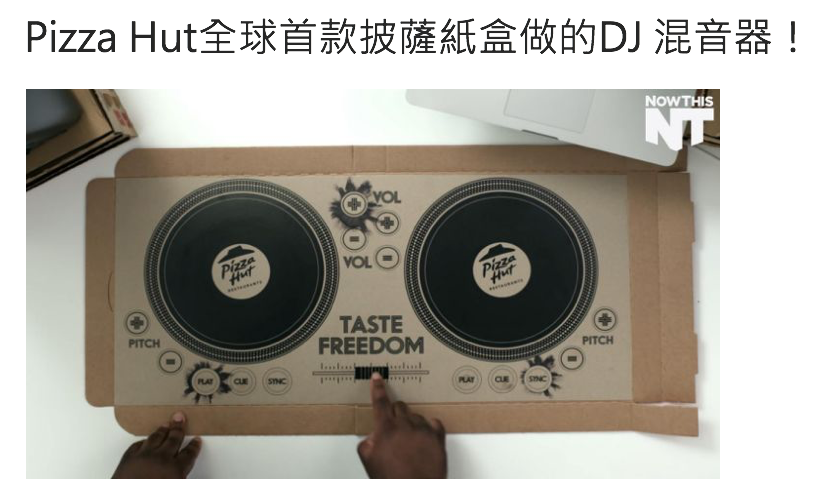 新科技應用-包材AR互動行銷平台
從寶可夢到當紅AR
當AR紅遍大街小巷、世人紛紛想起了AR與閱讀
華視學生週刊 IP： 學習引導AR角色
喜樂亞：教育壁貼-非洲大草原
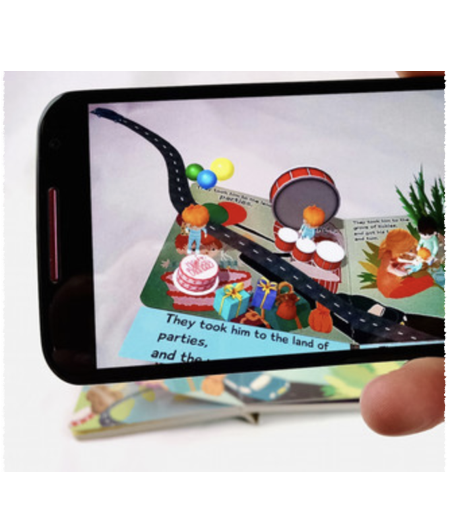 創新緣起
想起了多年前、實驗室主持人說的：「如果中午買了便當、便當盒打開後、透過手機、蓋子變成電視機可以收看「午餐」頻道、那是多吸引人的便當盒啊！」
開始了分析上班族、學生族的「打發時間」、「休息時間」、「舒壓時間」…等, 最希望做的事.
從最簡單的互動開始
既有印刷品就可以寫故事
無須額外美術或數位設計
AR內容可依時間、用戶屬性進行差異設計
可創造不同組合所產生的樂趣!
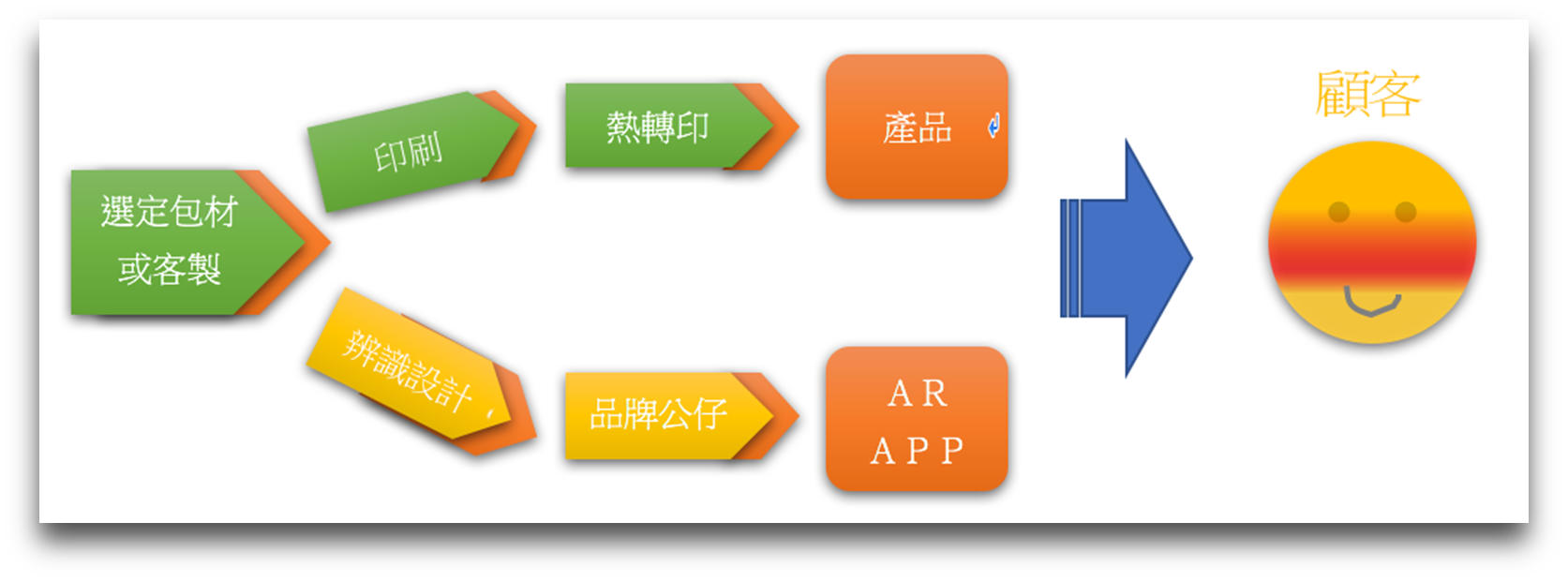 進階設計
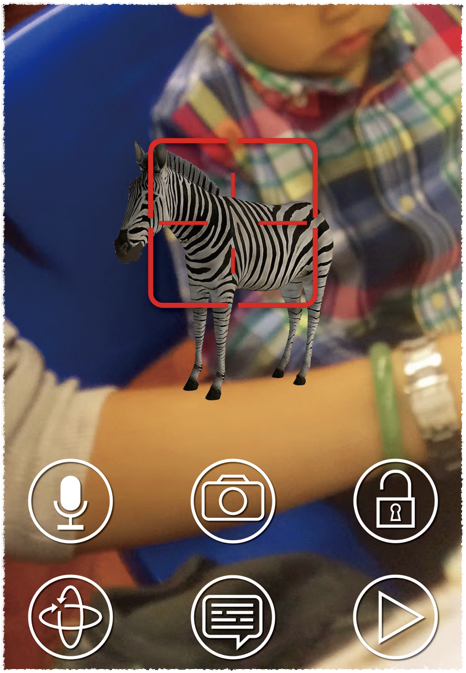 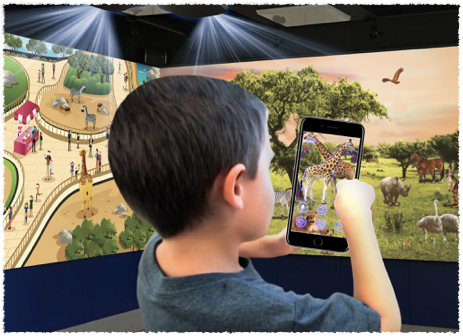 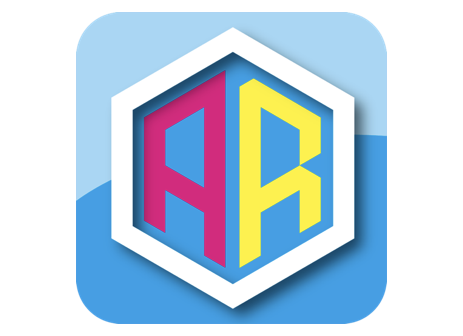 新科技應用-虛擬成像技術
3D物件融入360實景
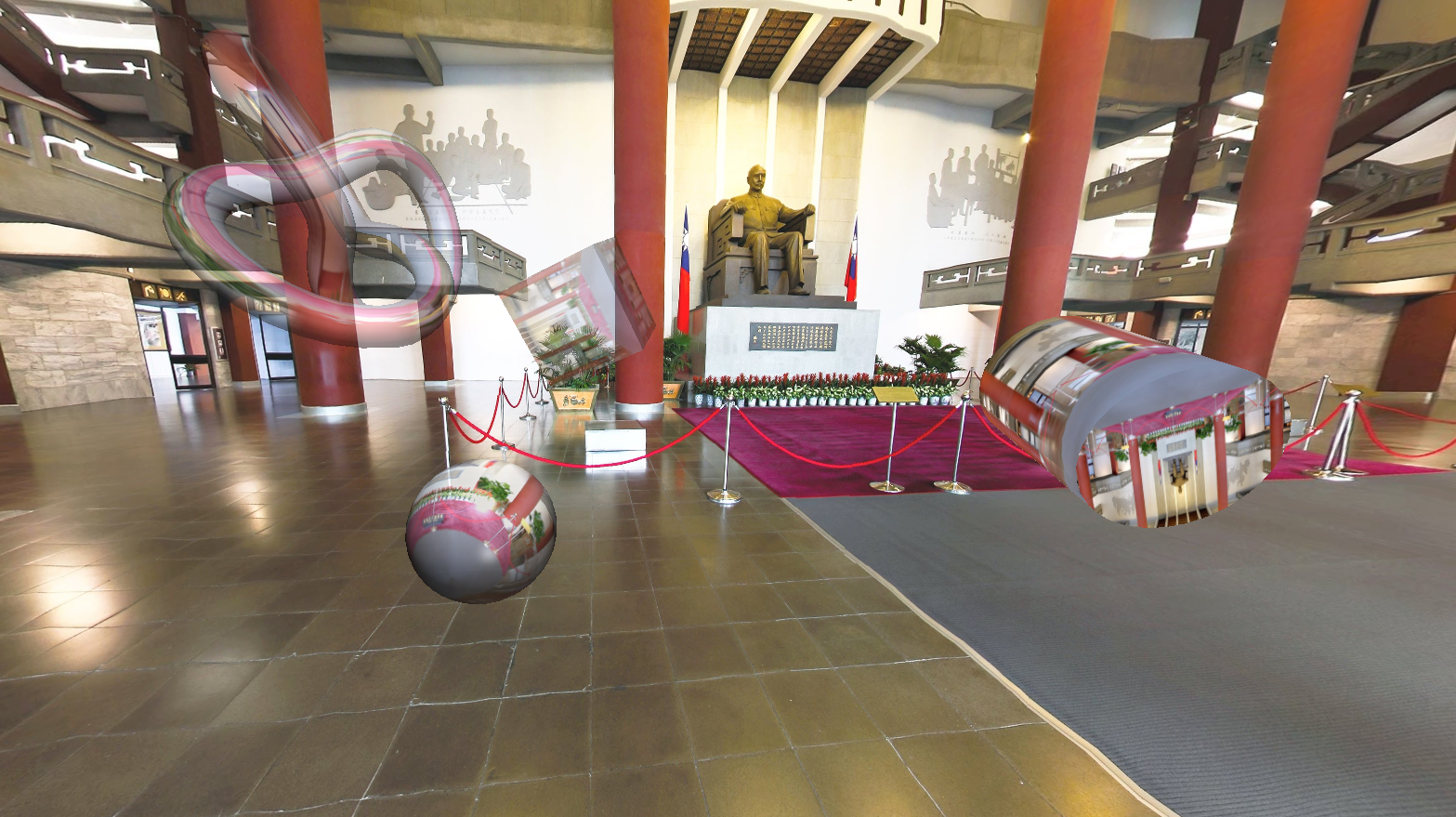 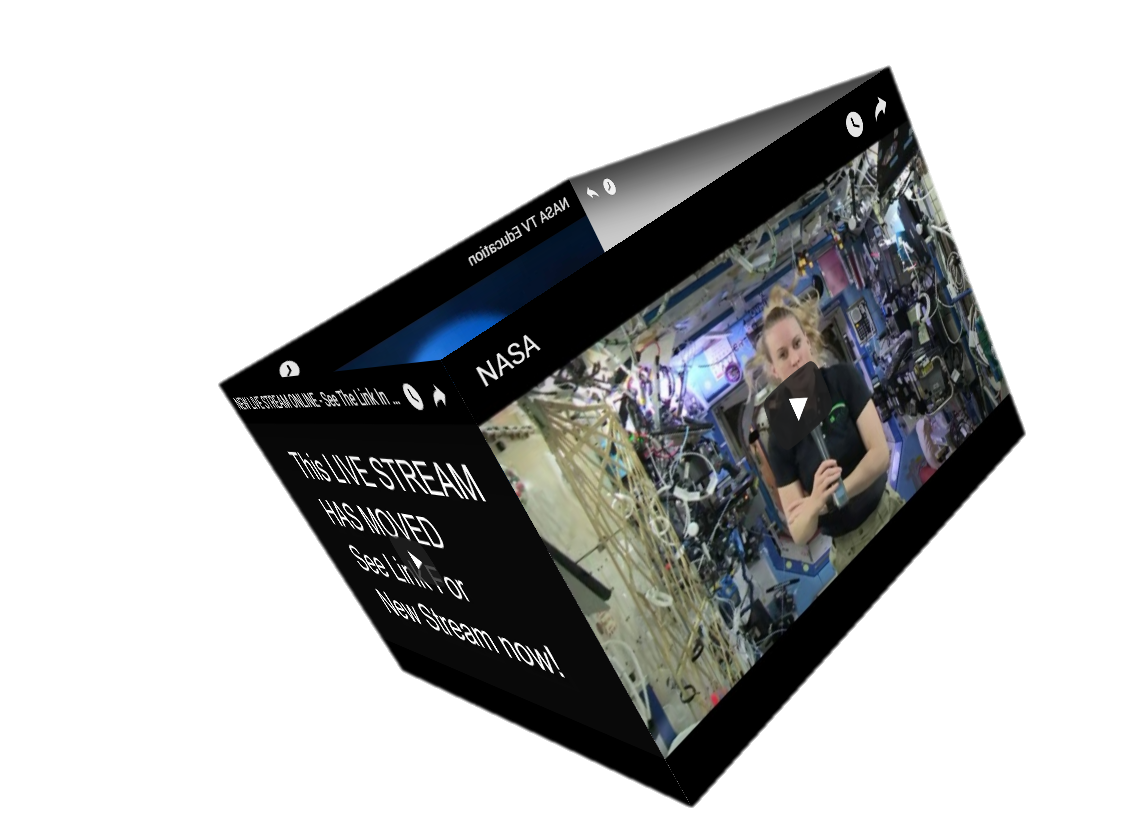 3D實景+動態影片虛擬合成
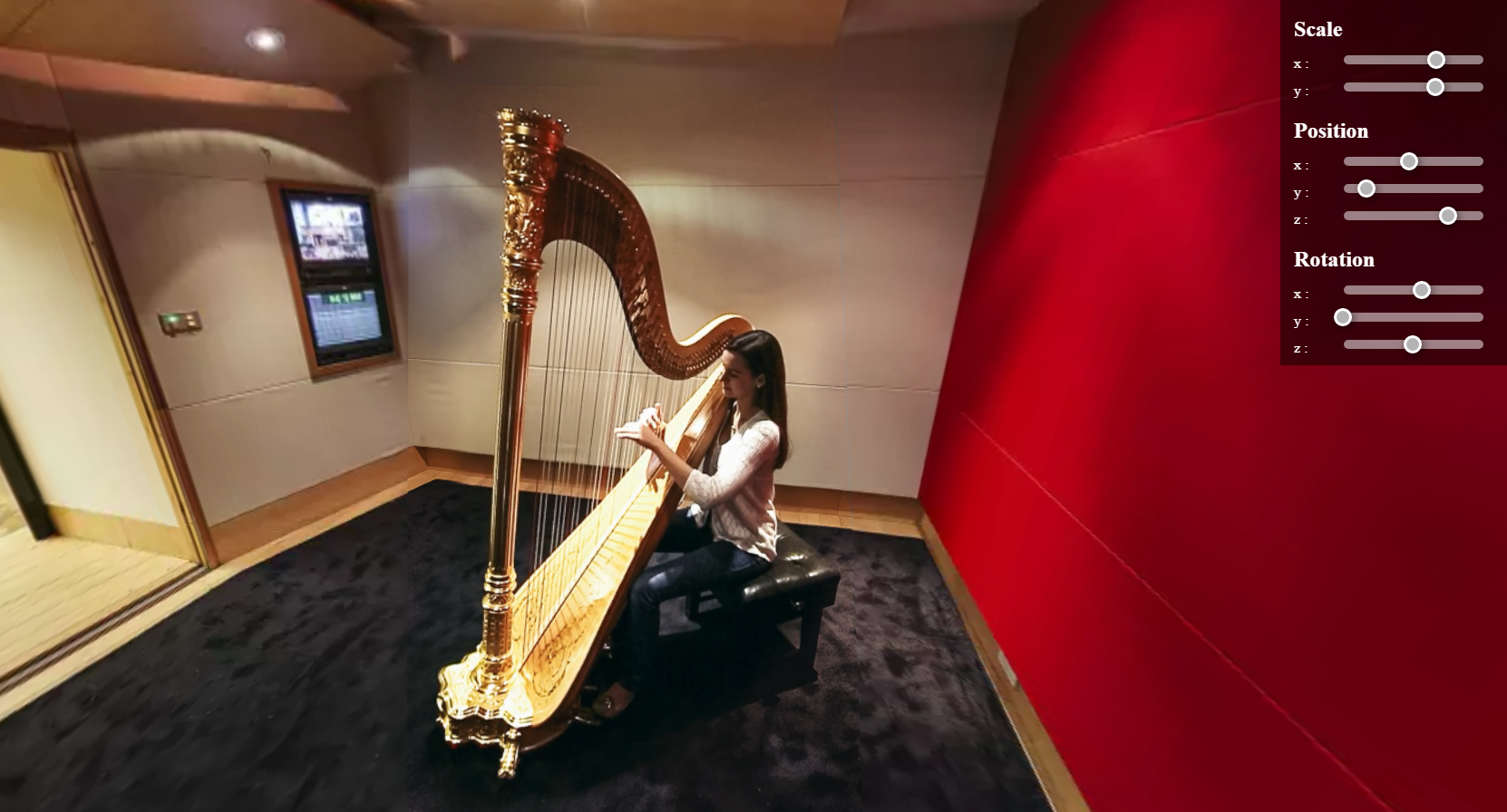